5.3 siivous ja homesiivous
2 H LUENTOJA
3+34 DIAA
Saatteeksi opetusmateriaalin käyttöön
Opetusmateriaalin keskeisessä osassa ovat rakennuksissa esiintyvät biologiset epäpuhtaudet. Yksittäiset luennot käsittelevät mm. mikrobiologian perusasioita, homeita ja lahoja, erilaisten rakennusten tavanomaisia mikrobistoja, mikrobien ja erilaisten mikrobiepäpuhtauksien näytteenotto- ja analysointimenetelmiä sekä tulkintaohjeita. Mikrobit ovat esimerkkinä Sisäympäristön tutkimukset ja raportointi –osuudessa. Opetusmateriaali sisältää lisäksi yleistä tietoa sisäympäristöstä, kemiallisista epäpuhtauksista, terveydellisen merkityksen arvioinnista, sisäilman laadun hallinnasta korjausprosessissa sekä sisäilmasto-ongelmien hallinnasta yhteistyönä. 

Materiaali on tarkoitettu oppilaitosten käyttöön ja sitä voidaan hyödyntää sekä täydennys- että tutkintokoulutuksissa, jotka pätevöittävät kosteus- ja homevaurioiden korjaushankkeissa mukana olevia asiantuntijoita (rakennusterveysasiantuntijat, sisäilma-asiantuntijat, kuntotutkijat, korjaussuunnittelijat ja korjaustyönjohtajat). Opetusmateriaalia voidaan hyödyntää kokonaisuutena tai yksittäisinä aihealueina. Jos materiaalista käytetään yksittäisiä sivuja tai taulukoita, on materiaalin alkuperäinen lähde aina ilmoitettava.

Opetusmateriaali on tehty kosteus- ja hometalkoiden käyttöön. Opetusmateriaalin sisältöä ovat koonneet ja muokanneet  ja siitä vastaavat Marjut Reiman Työterveyslaitoksesta, Anne Hyvärinen Terveyden- ja hyvinvoinnin laitokselta sekä Hannu Viitanen.

Aineiston sisältöä saa muokata vain tekijöiden luvalla. Opetusmateriaalissa mahdollisesti olevista virheistä tai puutteista toivotaan palautetta suoraan tekijöille tai kosteus- ja hometalkoiden osoitteeseen hometalkoot.ym@ymparisto.fi. Asialliset ja yksilöidyt korjausehdotukset huomioidaan seuraavan päivityksen yhteydessä.

Lisätietoa / palautteet:

Marjut Reiman	Anne Hyvärinen		Hannu Viitanen
marjut.reiman@ttl.fi	anne.hyvarinen@thl.fi	hannu.viitanen@luukku.com
Sisällysluettelo
1 Biologiset epäpuhtaudet
1.1 Johdanto sisäympäristökokonaisuuteen - opetussisältö
1.2 Mikrobiologian orientaatio
1.3 Mikrobiologian perusteet
1.4 Mikrobien elinkaari homehtuminen ja lahoaminen
1.5 Materiaalien ja pintojen mikrobisto
1.6  Puun homeet ja lahot
1.7 Rakenteiden vauriot ja vioittuminen
1.8.1 Ilman mikrobisto asunnoissa, kouluissa ja päiväkodeissa
1.8.2 Ilman mikrobisto tuotannollisissa ympäristöissä ja toimistoissa
1.9 Kosteusvauriorakennusten mikrobilajistoa
1.10.1 Mykotoksiinit
1.10.2 MVOCit
1.10.3 Endotoksiinit
1.10.4 Muut mikrobien rakennekomponentit
1.11 Muut sisäilman kannalta erityiset mikrobit
1.12 Punkit ja allergeenit
1.13 Sisätilojen tuholaiset
2 Kemialliset epäpuhtaudet – opetussisältö
3 Terveydellisen merkityksen arviointi – opetussisältö
4 Sisäympäristön tutkimukset ja raportointi
4.1 Tutkimusstrategian laatiminen
4.2 Näytteenotto mikrobiologisiin analyyseihin
4.3 Mikrobien analysointi
4.4 Mikrobien ohjearvot ja tulosten tulkinta
4.5 Riskinarviointi
4.6 Sisäympäristön tutkimukset ja raportointi
5 Sisäilman laadun hallinta korjausprosessissa
5.1 Homekorjaustyömaan kosteuden ja puhtauden hallinta – opetussisältö
5.2 Homekorjauksen työsuojelunäkökohdat – opetussisältö
5.3 Siivous- ja homesiivous
5.4 Rakenteiden toimivuus
6. Sisäilmasto-ongelmien hallinta yhteistyönä
6.1 Toimintamallit sisäilmasto-ongelmien ratkaisemisessa – opetussisältö
6.2 Sisäilmaryhmätoiminta – opetussisältö
6.3 Viranomaistoiminta ja yhteistyö – opetussisältö
6.4 Viestintä, ml. riskiviestintä - opetussisältö
Ohje siivoukseen ja irtaimiston puhdistukseen kosteus- ja homevauriokorjausten jälkeen
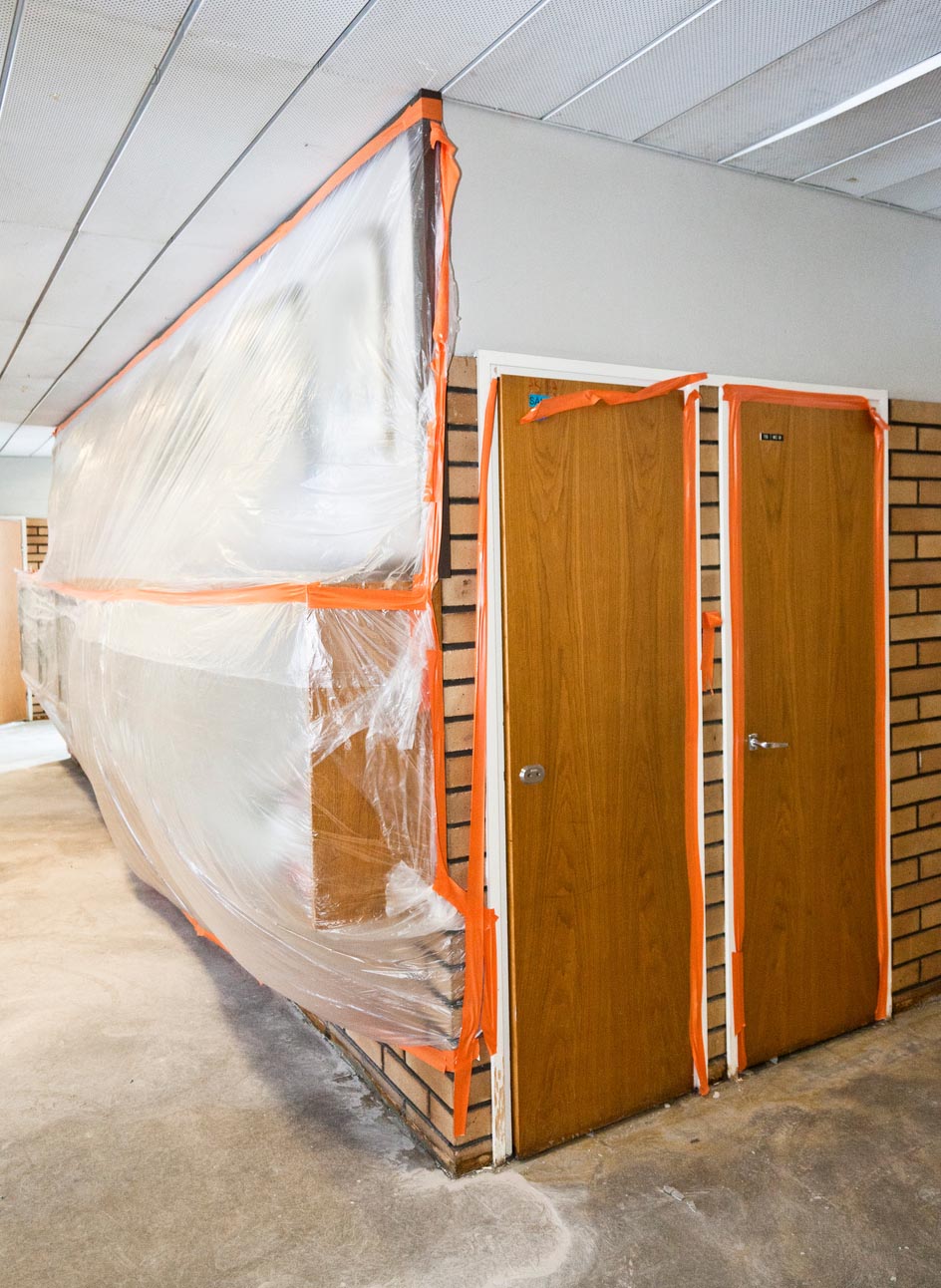 Kosteus- ja hometalkoot, 2016
Puhdistusmenetelmien kehittyminen ja niihin liittyvä uusi tieto on koottu tähän ohjeeseen yhteistyössä alan asiantuntijoiden, Työterveyslaitoksen ja Suomen JVT- ja Kuivausliikkeiden Liitto ry:n kanssa.
YHA Kuvapankki / Pentti Hokkanen
Siivouksen merkitys
Korjausten aikana syntyy homeita ja muita epäpuhtauksia sisältävää pölyä, joka laskeutuu irtaimiston ja rakenteiden pinnoille. 
Vaikka pöly ei aiheuta pintojen tai irtaimiston homehtumista, se voi sisältää ärsyttäviä epäpuhtauksia, minkä vuoksi on tärkeää puhdistaa pinnat ja irtaimisto erityisen huolellisesti.
 
Tämä ohje on tarkoitettu kohteisiin, joissa on ollut merkittäviä ja laajoja kosteus- ja homevaurioita, ja joissa irtaimisto ja pinnat ovat pölyyntyneet korjausten yhteydessä.  
Ohjetta voidaan soveltaa myös pienempiä vaurioita käsittävissä kohteissa erityisesti siivouksen ajoituksen, siivousjärjestyksen ja siivousmenetelmien osalta.
Yleistä tietoa homepölystä ja homeen hajusta						1/2
Siivous ja irtaimiston puhdistus ovat kosteus- ja homeremontin viimeinen vaihe, joka tehdään rakennussiivouksen jälkeen. Hyvin ja oikein toteutettu siivous helpottaa ja nopeuttaa tilojen käyttöönottoa ja tilanteen palaamista normaaliksi. 
 
Homevaurioituneissa rakennuksissa sisäilmaan kulkeutuu usein homepölyä ja homeiden aineenvaihduntatuotteita, joista osa tunnistetaan hajuina. Homeen haju koostuu erilaisista kaasumaisista kemiallisista yhdisteistä. Homepöly koostuu itiöistä ja rihmaston kappaleista. 
 
Homeenhajun ja homepölyn määrä sisäilmassa riippuu monista tekijöistä, kuten homevaurioiden laajuudesta ja sijainnista, vuotoilmareiteistä, ilmanvaihdosta ja rakennuksen painesuhteista. Homevaurioituneiden rakenteiden purkamisen ja korjaamisen aikana homepölyn määrä sisäilmassa kasvaa merkittävästi. Homepölyn leviäminen korjattavasta tilasta ympäröiviin tiloihin vähenee esim. korjattavan tilan osastoinnilla ja alipaineistuksella.
Yleistä tietoa homepölystä ja homeen hajusta 						2/3
Homeenhaju voidaan kokea haittaavana, mutta sillä ei ole tunnettua terveysvaikutusta. Yleisesti tiedetään, että pitkäaikainen merkittävä altistuminen kosteusvaurioympäristölle on astman riskitekijä sekä aiheuttaa hengitystieoireita ja –infektioita. 
 
Homeenhaju ja homepöly voivat kulkeutua kosteusvaurioituneista rakenteista sisäilmaan ja tiloista toiseen ilmavirtausten, ihmisten, huonekalujen, tekstiilien, paperien ja muun irtaimiston sekä siivousvälineiden mukana. Ilmaan kulkeutunut homeen haju imeytyy huokoisiin materiaaleihin ja homepöly siirtyy rakenteiden ja irtaimiston pinnoille. Homeet eivät kasva rakennuksessa olevien kalusteiden tai muiden materiaalien pinnoilla, jos kasvuun tarvittava kosteus puuttuu.
Yleistä tietoa homepölystä ja homeen hajusta						3/3
Siivouksella pyritään poistamaan pölyt ja hajut, joita on siirtynyt sisätiloihin ennen kosteusvauriokorjauksia tai niiden aikana. Siivouksen yhteydessä homepöly siirtyy ilmaan ja poistuu normaalin ilmanvaihdon mukana tai laskeutuu takaisin pinnoille. Siivouksen aikana on vältettävä läpikulkuliikennettä siivottujen ja siivoamattomien tilojen välillä, ettei pölyä siirry takaisin siivottuihin tiloihin. 
 
Homeenhajun ja muiden haittaavien hajujen poistaminen on usein pölyjen poistamista hankalampaa. Tuulettaminen poistaa hajuja. Tuuletusta voidaan tehostaa erilaisilla ilmanpuhdistimilla ja tuuletuspuhaltimilla  .
Pölyn leviämisen estäminen kosteus- ja homevaurioiden purku- ja korjaustöissä ja siivoustöiden esivalmistelu
Siivouksen esivalmistelu alkaa jo purku- ja korjaustöistä, joiden aikana tulee estää pölyn leviäminen korjauskohteesta ympäröiviin tiloihin ja ilmanvaihtokanaviin. Suojaukset vähentävät ja helpottavat korjausten jälkeen tarvittavaa siivousta.
Korjattavasta tilasta tulee siirtää kaikki irtonaiset kalusteet, materiaalit ja helposti irrotettava sisustus sellaisiin tiloihin, joissa ei ole kosteus- ja homevaurioita. 
Ennen purku- ja korjaustöiden aloittamista koneellinen ilmanvaihtojärjestelmä suljetaan korjausalueelta.
Purkualue osastoidaan erilleen muista tiloista esimerkiksi muoviseinillä ja alipaineistetaan siihen tarkoitetuilla laitteilla. 
Osastointi pidetään voimassa purkutöiden aloittamisesta pölyttömäksi siivouksen lopettamiseen asti. 
Korjattaviin/osastoituihin tiloihin kulku järjestetään tuulikaapin tai sulkutilojen kautta, joissa varusteiden ja työvaatteiden vaihto on helppo toteuttaa myös taukojen aikana.
Siivouksen ajoitus				1/2
Korjausten päätyttyä tehdään ensimmäiseksi rakennussiivous (jonka aikana ilmanvaihdon päätelaitteet ovat edelleen suojattuina). 
Tämän jälkeen tehdään ilmanvaihtolaitteiden ja -kanavien puhdistus, jos 
niissä on ollut mikrobikasvua
niihin on päässyt homepölyä (Etenkin, jos remontin aikaisessa suojauksessa on ollut puutteita tai on epäilys, ettei suojaus ole ollut riittävä. Tai jos kohde on ollut pahasti vaurioitunut ja on epäilys, että normaalikäytössäkin kanavistoon on päässyt homepölyä.)
tai edellisestä puhdistuksesta on kulunut yli viisi vuotta.
Ilmanvaihtojärjestelmän suodattimet vaihdetaan ja päätelaitteet puhdistetaan joka tapauksessa. 
Tilat siivotaan pölyttömiksi ilmanvaihtojärjestelmän puhdistuksen jälkeen. 
Pölyttömäksi siivouksen jälkeen ilmanvaihto säädetään ja sen toiminta testataan.
Tilojen ilmanvaihto käynnistetään.
Siivouksen ajoitus				2/2
Pölyttömäksi siivous ajoitetaan vähintäänkin kahdelle eri päivälle. Ensimmäisenä päivänä suoritetaan imurointi ja toisena pyyhintä. Tällä tavoin imuroinnin yhteydessä ilmaan siirtyneestä pölystä osa ehtii laskeutumaan ja saadaan pyyhittyä seuraavana päivänä pois.
 
Siivouksen jälkeen tulee ylläpitää tehostettua siivoustasoa 1-2 kuukauden ajan. Näin saadaan korjattujen tilojen puhtaus palautettua vähitellen normaalien tilojen tasoiseksi. Jokainen siivouskerta poistaa rakennusaikaista homepölyä vähän kerrallaan.
Siivousjärjestys
Oikealla siivousjärjestyksellä estetään homepölyn ja lian siirtyminen tiloista toisiin edellyttäen, että jätteiden käsittely on asianmukaista ja kulkua siivottujen ja siivoamattomien tilojen välillä on rajoitettu. Siivous etenee huone kerrallaan ja käytävä siivotaan viimeiseksi.
Siivous tehdään aina puhtaammasta tilasta likaisempaan päin.
Siivoaminen tehdään ylhäältä alaspäin.
Jos alueella on alaslaskettuja kattoja, niiden yläpinnat ja yläpuolinen tekniikka (sähköjohdot, valaisimet yms.) puhdistetaan ensin. 
Kotelorakenteiden taustat ja seinäpinnat imuroidaan. 
Sähköhyllyn ja -koteloiden puhdistuksessa tulee noudattaa sähkösuunnittelijan ja -urakoitsijan ohjeita. 
Kun siirrytään huoneesta tai tilasta toiseen, vaihdetaan puhtaat mikrokuituliinat sekä puhdistetaan muut siivouksessa tarvittavat välineet (imurit, tikkaat, telineet ym.) lian siirtymisen estämiseksi. 
Siivotut tilat merkitään ja suojataan siten, ettei pöly pääse leviämään siivoamattomista tiloista siivottuihin tiloihin.
Siivous- ja puhdistustyöntekijän pölyaltistumisen vähentäminen		1/2
Kosteus- ja homevauriokorjauksen jälkeen tehtävän rakennussiivouksen aikana on tärkeää käyttää henkilökohtaisia suojaimia, joilla estetään homepölyn ja pesuaineiden pääsy hengitysteihin ja iholle. 
Hengityssuojaimeksi suositellaan puhaltimella varustettua hengityksensuojainta, jonka käytännön suojauskerroin on vähintään 40 eli esimerkiksi TH3A2P. Se suodattaa homeen hajun ja homepölyn. 
Hupullinen kertakäyttöhaalari, suojakäsineet ja kengänsuojukset estävät ihoaltistumisen. Suojavaatteet tulee aina riisua sulkutunneliin / tilaan siirryttäessä likaisista tiloista puhtaisiin, jotta lika ei kulkeudu suojavaatteiden mukana puhtaisiin tiloihin. 
Suojainten tulee olla järjestelmähyväksyttyjä ja CE- merkinnöin varustettuja.
 
Ammatikseen kosteusvauriokohteen irtaimiston puhdistustyötä tekevien tulee suojautua edellä esitetyllä tavalla.
Siivous- ja puhdistustyöntekijän pölyaltistumisen vähentäminen		2/2
Siivoojilla ei ole todettu kosteusvaurioiden aiheuttamia terveyshaittoja korjausrakentamisen jälkipuhdistukseen liittyen.
Yleisesti tiedetään, että pitkäaikainen merkittävä altistuminen kosteusvaurioympäristölle on astman riskitekijä sekä aiheuttaa hengitystieoireita ja –infektioita. 
Vaikka rakennussiivouksen jälkeisessä pölyttömäksi siivouksessa altistuminen on vähäisempää, suositellaan hengitysteiden suojaamista varovaisuusperiaatetta noudattaen. Pölyttömäksi siivouksen aikana voidaan käyttää puolinaamaria (esim. kevytsuojain FFP3) tai kokonaamaria, joka on varustettu P3- luokan suodattimella. Hengityksensuojain tai sen suodatin tulee vaihtaa hyvin pölyisissä kohteissa päivittäin ja siirryttäessä työkohteesta toiseen.
Siivousmenetelmät				1/2
Siivouksessa käytettävien imureiden tulee olla HEPA –suodattimella varustettuja.
Lyhenne HEPA tulee englanninkielisestä termistä High Efficiency Particulate Arrestance filter. 
HEPA -suodattimet luokitellaan EN 1822:2009 ‑standardin mukaisesti EPA-luokkaan E10 - E12 (Efficiency Particulate Air Filters) sekä HEPA-luokkaan H13 - H14 (High Efficiency Particulate Air Filters). 

Pölyttömäksi siivouksessa tulisi käyttää imuria, jonka suodattimen HEPA-luokka on vähintään H13. 
Tärkeä tekijä suodatinluokan lisäksi on koko imurin erotusaste, joka riippuu imurin rakenteesta. Ammattilaiskäyttöön tarkoitetut rakennus- ja teollisuusimurit on luokiteltu L, M ja H- luokkiin, joista M- (Medium risk) ja H- (High risk) luokan imurit soveltuvat parhaiten vaativiin rakennus- ja homepölysiivouksiin. Imureiden vaatimuksenmukaisuus voidaan osoittaa SFS-EN 60335-2-69 standardin mukaisella M- tai H-merkinnällä.
Siivousmenetelmät				2/2
Siivousjätteet (roskat, imurin suodattimet, pölypussit, kertakäyttöpyyhkeet ja imuroitu pöly) suljetaan ilmatiiviisti pusseihin ja hävitetään kiinteistön jätteenkuljetuksen tai rakennustyömaan jätteenkuljetuksen mukana.
 
Siivouksen aikana on vältettävä kaikenlaista läpikulkuliikennettä siivottujen ja siivoamattomien tilojen välillä, ettei pölyä siirry takaisin siivottuihin tiloihin.
 
Siivotut tilat merkitään ja suojataan siten, ettei pöly pääse leviämään siivoamattomista tiloista siivottuihin tiloihin.
Siivouksen laatua arvioidaan aistinvaraisesti kaikkien työvaiheiden aikana ja laadunvalvonta on syytä dokumentoida, jotta voidaan jälkikäteen osoittaa, että kaikki vaiheet on suoritettu asianmukaisesti.
Siivottaviin kohteisiin voi palata henkilöitä, joilla on ympäristöherkkyys, jolloin käyttäjillä täytyy olla varmuus siitä, että tilat on puhdistettu perusteellisesti.
Pintojen puhdistus 				1/2
Seinät, sisäkatto, lattia sekä valaisimet ja kaikki kovat ja pehmeät kiintokalusteet imuroidaan HEPA- suodattimella varustetulla imurilla (vähintään luokan H13 suodatin).
 
Myös hyllyjen taustat, sähköjohdot ym. pölyä keräävät tavarat ja pinnat imuroidaan. 

Erityistä huomiota tulee kiinnittää lämpöpattereiden ja niiden ritilöiden välien puhdistamiseen. 

Huoneen viilennyspatterien puhdistus tulee tehdä suojaritilöiden poistamisen jälkeen imuroimalla kennojen välit ja muut sisäpinnat.
Pintojen puhdistus 				2/2
Imuroinnin jälkeen käytettävä menetelmä on ns. vedetön siivous, joka tehdään sopivan kosteilla/nihkeillä esivalmistetuilla mikrokuitupyyhkeillä.
Kaikki kovat vaaka- ja pystypinnat ja kiintokalusteet nihkeäpyyhitään, jotta pinnoille jäänyt hienopöly saadaan poistettua. 
Pinnat ja kalusteet pyyhitään aikaisintaan 1vrk:n kuluttua imuroinnista, jotta suuremmat pölyhiukkaset ehtivät riittävästi laskeutua.
Kovien pintojen puhdistusaineeksi riittää yleensä yleispuhdistusaine. Desinfioivia aineita ei tarvitse käyttää kuin tapauksissa, joissa viemärivesi on saastuttanut tiloja. Desinfioivia aineita käytettäessä on varmistettava puhdistusaineen soveltuvuus kyseiselle pinnalle ja noudatettava käyttöturvallisuustiedotteiden ja tuoteselosteiden ohjeita laimentamisesta, suojautumisesta ja varoajoista.
Irtaimiston puhdistus			1/3
Irtaimisto ja kaikki irtotavara siirretään pois homevaurioituneista tiloista jo ennen kosteus- ja homevauriokorjausten aloittamista ja lajitellaan tarpeellisuuden ja puhdistettavuuden mukaan. 
Kaikki selvästi homeelle haisevat tavarat ja sellaiset, joissa on homepilkkuja tai pintahometta esim. verhot, pehmustetut tuolit, sohvat jne. uusitaan. 
Mikäli kalusteissa tai tavaroissa ei ole hometta tai selvää hajua, riittää yleensä perusteellinen puhdistus. 

Mikäli puhdistuksen jälkeen huomataan ko. kalusteiden tai tavaroiden aiheuttavan oireita, kannattaa ne silloin uusia kokonaan.
Irtaimiston puhdistus 			2/3
Huonekasvien puhdistaminen on vaikeaa ja työlästä, joten niiden uusimista on syytä harkita tai ainakin kasvien pintamullat tulee vaihtaa. 
Arkistomateriaalien (asiakirjat, mapit ym.) sekä ATK-laitteiden puhdistamisessa ja/tai hävittämisessä tulee huomioida ko. kohteen tietosuojan ja turvallisuuden asettamat vaatimukset. 
 
Mikäli irtaimisto on erittäin likaista ja silmin nähden pölyistä, voidaan irtaimistoa puhdistaa alustavasti jo vaurioituneissa tiloissa (imurointi HEPA-suodattimin, mattojen ja tekstiilipintaisten huonekalujen imurointi ja tamppaus). Tämän jälkeen irtaimisto siirretään puhdistamiseen tarkoitettuun tilaan.
Irtaimiston puhdistus 			3/3
Irtaimiston puhdistamiseen käytettävä alue on kokonaisuudessaan eristettävä muista tiloista väliaikaisilla osastoivilla suojaseinillä (tai muuten varmistuttava riittävästä osastoinnista). Puhdistustilan ilmanvaihto järjestetään koneellisesti siten, että puhdistustila on alipaineinen ja puhdistustyössä mahdollisesti irtoava pöly johdetaan suodattimella varustetun puhaltimen kautta ulos. Korvausilma puhdistustilaan tulee järjestää mieluiten suodattimen läpi (mieluiten HEPA-suodatus tai vähintään F7 suodatin).
 
Puhdistettu irtaimisto siirretään heti puhdistuksen jälkeen puhtaisiin, vauriottomiin tiloihin. Mikäli puhdistettua irtaimistoa välivarastoidaan puhdistustilassa, voi se likaantua uudestaan muiden irtainten puhdistuksen aikana.  Puhdistustila siivotaan puhdistettavien irtaimistoerien välillä.
Tekstiilien ja pehmeiden pintojen puhdistus
Kovista pinnoista homepölyn puhdistaminen on helpompaa kuin pehmeistä pinnoista, joihin homeen hajukin tarttuu yleensä vahvemmin.
 
Kalusteet imuroidaan HEPA- suodattimella varustetulla imurilla (M- tai H- luokka) sekä tampataan ja tuuletetaan karkean- ja hienopölyn poistamiseksi.
Tekstiilit, mm. verhot, pestään pyykinpesukoneessa korkeassa lämpötilassa (vähintään 60 °C).
Toistetut vesipesut korkeassa lämpötilassa parantavat hajujen poistumista materiaalista.
Homeen hajua voi lisäksi poistaa silittämällä kuumalla raudalla ja tuulettamalla. 
Parhaiten homeenhajun poistaa kemiallinen pesu.
Matot ja muut sisustustekstiilit pestään tai pesetetään pesulassa pesuohjeiden mukaan.
Elektroniset laitteet
Televisio, tietokone ja muut elektroniset laitteet keräävät itseensä pölyä. 
Niiden kannet ja kotelot voidaan pyyhkiä kuten muutkin kovapintaiset kalusteet käyttäen niille soveltuvia aineita ja puhdistusvälineitä.
ATK-laitteita puhdistettaessa tulee huolehtia, että siivouksen työskentelypisteiden ja työntekijöiden tulee olla maadoitettuja, jolloin staattisen sähkön purkauksista aiheutuvat riskit saadaan minimoitua.

ATK-laitteiden puhdistaminen on kuitenkin suositeltavinta antaa asiantuntevan tahon tai yrityksen tehtäväksi.
Arkistomateriaali
Arkistomateriaalit puhdistetaan samassa puhdistustilassa kuin muu irtaimisto tai arkistoa varten voidaan järjestää oma tilansa.
Mapeista ja kirjoista puhdistetaan kannet, sillä välilehtiin ei yleensä pääse merkittäviä määriä homepölyä. Pientä alipaineistajaa voidaan käyttää kohdepoistona puhdistettaessa mappien sisäosia.

Arkistomateriaalit voidaan puhdistaa HEPA- suodattimella varustetulla imurilla ja nihkeäpyyhinnällä. 
Puhdistuksessa voidaan käyttää myös tehokasta imuria, esim. imulaitteena korkeapainepuhallin, jonka poistoilma on johdettu ulos.
Esimerkkejä
Homevaurioituneen rakennuksen ilmanlaadun palauttaminen normaaliksi (Sabath H., IED) 	1/4
Tausta:
4-kerroksinen toimistorakennus ollut tyhjillään
viemäreiden tulvimista ja putkistovuotoja
huollon laiminlyönti

vakavia homevaurioita (Stachybotrys, Aspergillus, Penicillium ja  Fusarium ym.), erityisesti pinnoilla ja IV-kanavistossa

taitamaton yrittäjä aluksi asialla (homekontaminaation arviointi ja desinfiointiyritykset), mikä johtanut todennäköisesti ongelman pahenemiseen
Bioaerosolit ja sisäilma / Työterveyslaitos / SR, MR
26
Homevaurioituneen rakennuksen ilmanlaadun palauttaminen normaaliksi (Sabath H., IED) 	2/4
näytteitä otettiin kaikkiaan 300 ennen puhdistusta, puhdistuksen aikana ja sen jälkeen; ilmasta, pinnoilta, IV-kanavista, kokolattiamatosta, hissikuilusta 
Andersen-impaktori, myös Burkard-keräin ilmanäytteille
pinnoilta myös teippinäytteitä

myös hiukkasmittauksia ilmasta

paine-eromittauksilla todettiin puhdistettavien alueiden alipaineisuus muihin tiloihin nähden
puhdistettavissa tiloissa ilmanvaihto 4x/tunti
Bioaerosolit ja sisäilma / Työterveyslaitos / SR, MR
Homevaurioituneen rakennuksen ilmanlaadun palauttaminen normaaliksi (Sabath H., IED) 3/4
Yleinen siivous/desinfiointiprotokolla
puhdistettavien tilojen eristäminen
suurten esineiden tai karkean jätteen poistaminen puhdistettavalta alueelta
ilmankäsittely-yksikön puhdistus ja desinfiointi
yläpintojen HEPA-imurointi (HEPA-imuroinnin jälkeen odotetaan n. 1 tunti pölyn laskeutumista) ja nihkeäpyyhintä (10% hypokloriittiliuoksella)
iv-kanavien puhdistus ja desinfiointi
seinien ja muiden "keskikorkeiden" pintojen HEPA-imurointi ja nihkeäpyyhintä laimennetulla alkoholilla 
lattioiden HEPA-imurointi ja nihkeäpyyhintä
biosidien käyttö (jos biosideja käytetään, pitää huolehtia siitä, että käyttöliuoksen vahvuus on oikea ja vaikutusaika riittävä
Bioaerosolit ja sisäilma / Työterveyslaitos / SR, MR
Homevaurioituneen rakennuksen ilmanlaadun palauttaminen normaaliksi (Sabath H., IED) 	4/4
Stachybotrys, jota oli alun perin pinnoilla n. 1.5 milj. cfu/in2, saatiin hävitettyä rakennuksesta

muiden homeiden pitoisuudet ulkoilmassa 45-406 cfu/m3,
sisäilmassa max. 6-20 cfu/m3
1. kerroksessa suurimmat pitoisuudet, ylimmissä pienempiä

pintanäytteissä samansuuntainen tulos
Bioaerosolit ja sisäilma / Työterveyslaitos / SR, MR
Moniongelmaisten kotien puhdistusKlitzman et al. 2005
Home
Toimenpideraja:
näkyvää hometta
pölynäytteessä    > 1 milj. cfu/g
Puhdistusmenetelmä:
näkyvän homeen puhdistus
vesivahingoittuneiden rakenteiden korjaus tai tarvittaessa poisto
Bioaerosolit ja sisäilma / Työterveyslaitos / SR, MR
30
Moniongelmaisten kotien puhdistusKlitzman et al. 2005
näkyvää hometta 18/70 asunnossa ennen puhdistusta
0/70 välittömästi puhdistuksen jälkeen
seurannassa 7/70 (ennen ja 5 kk seurannassa)
seurannassa 8/70 ( ainoastaan 5 kk seurannassa) 
ei merkitsevää eroa

pölynäytteiden kohonnut homeitiöpitoisuus 6/70 ennen p.
3/70 välittömästi puhdistuksen jälkeen
seurannassa 0/70 (ennen ja 5 kk seurannassa)
seurannassa 3/70 (ainoastaan 5 kk seurannassa)
tilastollisesti melkein merkitsevä ero

yleispäätelmä: puhdistuksen vaikutukset ovat selvimmät silloin, kun epäpuhtauksien määrä on suuri ennen puhdistusta
Hurrikaani Katrinan jälkien siivousChew et al. 2006
vesi nousi 0.3 – 2 metriä asunnoissa
lähtötilanteessa sieni-itiöpitoisuus 22.000-515.000 cfu/m3; kokonaisitiöpitoisuus 82.000-630.000 kpl/m3
Penicillium, Aspergillus ja Paecilomyces  valtasuvut

siivousten jälkeen sieni-itiöpitoisuudet olivat pienempiä, jopa useita kertaluokkia pienempiä (kuva 1. sivu 1886)

Ks. taulukko 1. s. 1884
Bioaerosolit ja sisäilma / Työterveyslaitos / SR, MR
Ei niin onnistuneita ratkaisuja
Mikroaaltokäsittely, Gorny et al. 2007
vaikutuksissa suuria mikrobikohtaisia eroja
käsittely/altistusaika vaikuttaa lopputulokseen
itiöiden elävyys väheni 60 min käsittelyssä
lyhyempi  aika vähensi vain sieni-itiöiden elävyyttä, mutta lisäsi aktinomykeettien kasvua


Maton imurointi ja märkäpesu, Wassenaar 1988
punkkien määrä voi jopa lisääntyä märkäpesun seurauksen, kun petopunkkipopulaatio pienenee, mikä johtaa muun punkkipopulaation lisääntymiseen
Bioaerosolit ja sisäilma / Työterveyslaitos / SR, MR
33
Tapaus 1: Siivous – hyvä vai huono juttu?
Kipsilevyseinästä otetuista materiaalinäytteistä löytyi suuria pitoisuuksia elinkykyisiä homeita, erityisesti mahdollisia toksiinintuottajia, lähimpänä lattiaa olevilta alueilta.
Suuria pitoisuuksia Stachybotrys itiöitä suoramikroskopoinnissa, mutta ei viljelyssä.
Vain pieniä määriä elinkykyisiä itiöitä 60 cm:n korkeudella lattiasta.
Lattianpesukoneiden vesi tai väljä vesi menee helposti lattialistojen alle ja imeytyy sieltä seinään.
Monissa tapauksissa runsaan pesuveden käyttö on johtanut kuivissa tiloissa kalustesokkeleiden, jalkalistojen ja seinälevyjen homehtumiseen, jopa vakaviin, piileviin homevaurioihin.
Hyvissä siivouskäytännöissä ei aiheuteta vahinkoa rakenteille, jotka sietävät lyhytaikaista vähäistä kostumista.
Tapaus 2: Yhteenveto pintaremontin ja tehosiivouksen vaikutuksista
tuloilmamäärät
painesuhteet
mineraalikuidut
TVOC
pölypitoisuudet
siivouksen tehokkuus
mikrobiologia
oireiden esiintyvyys
ENNEN
OK
POS.
Löydettiin 
< 200 ug/m3
2,2-3,0
Taso 2-3
poikkeava
71-75 %
JÄLKEEN
OK
POS.
Löydettiin 
Väheni 14 %
0,6-2,7
Taso 1-2
poikkeava
93 %
[Speaker Notes: The supply air rates were sufficient and the rooms were slightly pressurized during working hours. The rooms should be slightly depressurized in order to prevent moisture damage in outer constructions which in other hand leads to possibility of air leakages through constructions and cracks.
Mineral fibers were found on the surfaces of the supply air duct near vents 
Concentrations of volatile organic compounds were low (TVOC) (<200g/m3) and decreased 14% after cleaning
The dust concentrations on surfaces decreased 10-73% when the cleaning effectiveness increased with one level.

The microbial concentrations were decreased significantly after the effective cleaning period.

However, the occurrence of some moisture indicating microbes (e.g. Aspergillus versicolor, Mucor,  Trichoderma and actinobacteria) found neither in ventilation system nor in outdoor air was similar in adjacent rooms suggesting moisture damage in them. 

Symptoms have reappeared and even increased after repair work and effective cleaning of offices and ventilation ducts. The reported irritation of eyes, nose and skin could be caused by fibers and microbes. In winter dry air (relative humidity of 15% in average) might increase irritation.]
Siivouksesta tiivistetysti			1/2
Kohta 1
Homepölyn leviämisen estäminen korjattavasta tilasta ympäröiviin tiloihin vähentää korjausten jälkeisen siivouksen tarvetta. 
 
Kohta 2
Siivous ja irtaimiston puhdistus ovat kosteus- ja homevaurioremontin viimeinen vaihe, joka tehdään rakennussiivouksen jälkeen. Hyvin ja oikein toteutettu siivous edesauttaa sitä, että tilojen käyttäjät voivat palata korjattuihin tiloihin. 
 
Kohta 3
Siivouksen ja ilmanvaihtojärjestelmän puhdistuksen ajoitus on sovitettava keskenään ylimääräisen työn välttämiseksi. Tilat siivotaan pölyttömiksi ilmanvaihtojärjestelmän puhdistuksen jälkeen. 
Tilojen ilmanvaihto käynnistetään ilmanvaihtojärjestelmän puhdistuksen, suodattimien vaihdon, siivouksen ja ilmanvaihdon säätämisen jälkeen.
Siivouksesta tiivistetysti 			2/2
Kohta 4
Siivouksella pyritään poistamaan pölyt ja hajut, joita on siirtynyt sisätiloihin ennen kosteusvaurioremonttia tai sen yhteydessä. 
Erona tavanomaiseen perusteelliseen siivoukseen on HEPA- suodattimilla varustettujen, luokiteltujen, pölynimureiden käyttö. 
 
Kohta 5 
Siivouksen aikana suositellaan käytettäväksi henkilökohtaisia suojaimia, joilla estetään homepölyn ja pesuaineiden pääsy hengitysteihin ja iholle.